UB960 unlock issue
1
Issue
960 pair 953 and 933. some boards can’t detect camera, and indicate unlock. The camera power is supplied external not use POC
2
Power sequence
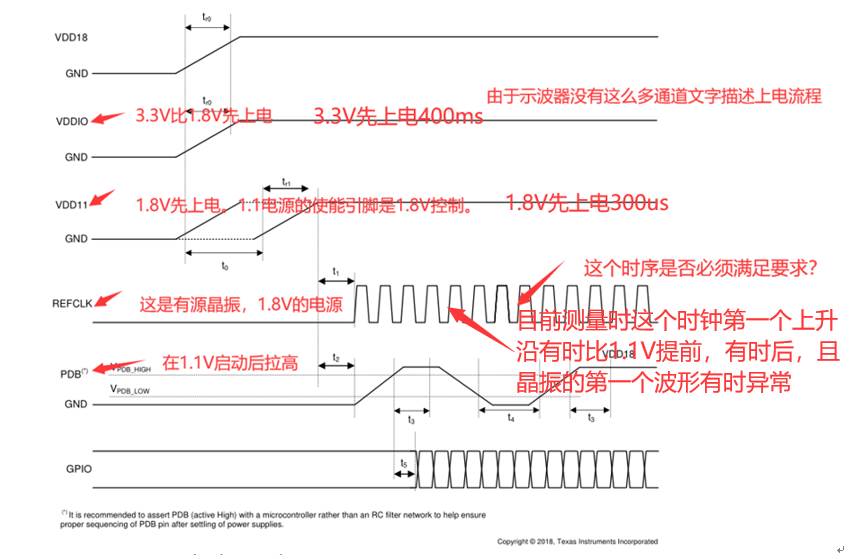 Measure power sequence, only one point is difference with d/s.
In customer, the REFCLK sometimes is before 1.1V, and the first REFCLK Pulse is abnormal.
Question: Does the  REFCLK must be later than power supply? Does is may cause unlock?
3
FPDLINK Layout
Questions 
In customer design, before connect 50ohm resistor, the RIN+ and RIN- is parallel routing. Is that a problem? blows is customer layout.
In EVM design, the 50ohm resistor is close to connector, does that have effects? What is recommend for 50ohm? Close to connector or IC?
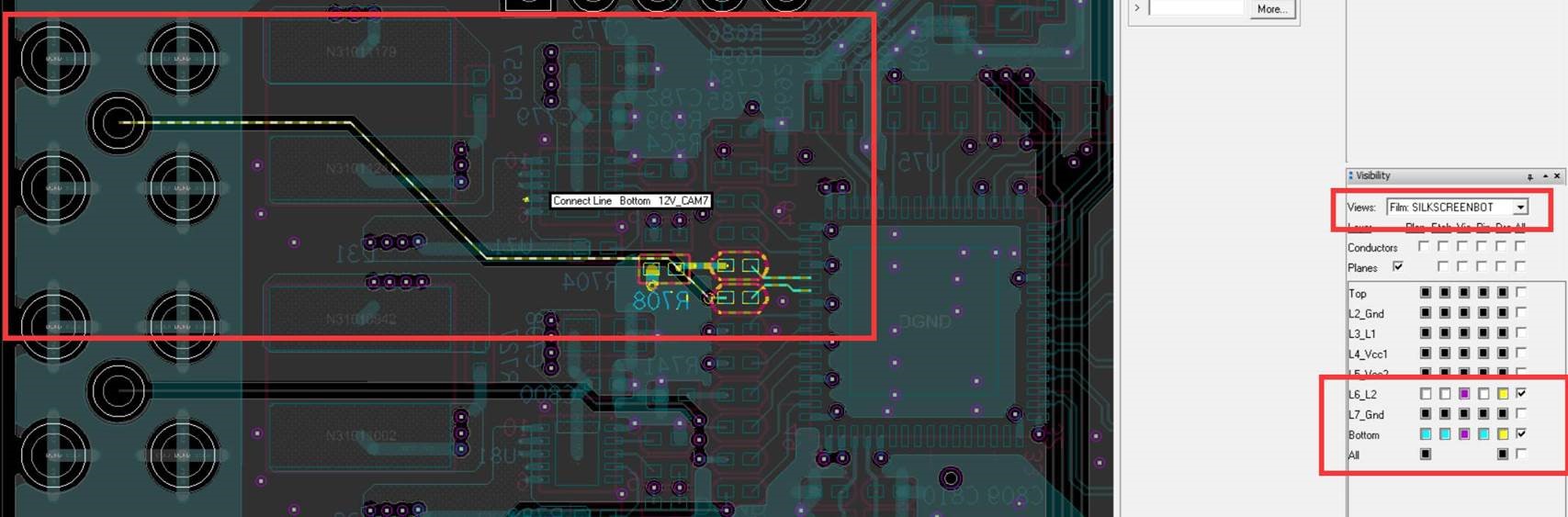 4
POC layout
Question
In customer design, there have stub routing between POC to FPDLINK. But, datasheet say should be avoid stub, does it have impact for unlock?
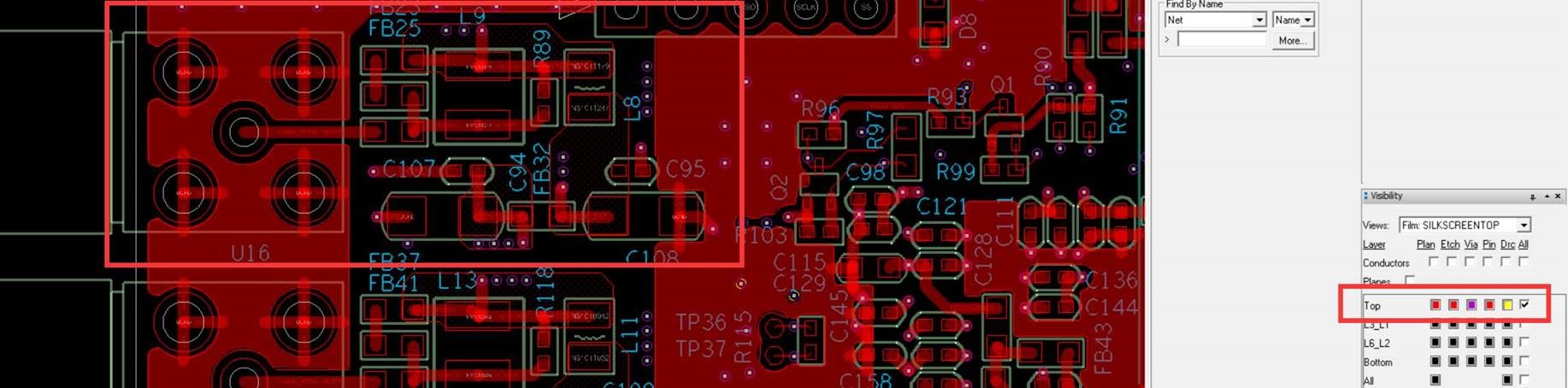 5
POC layout
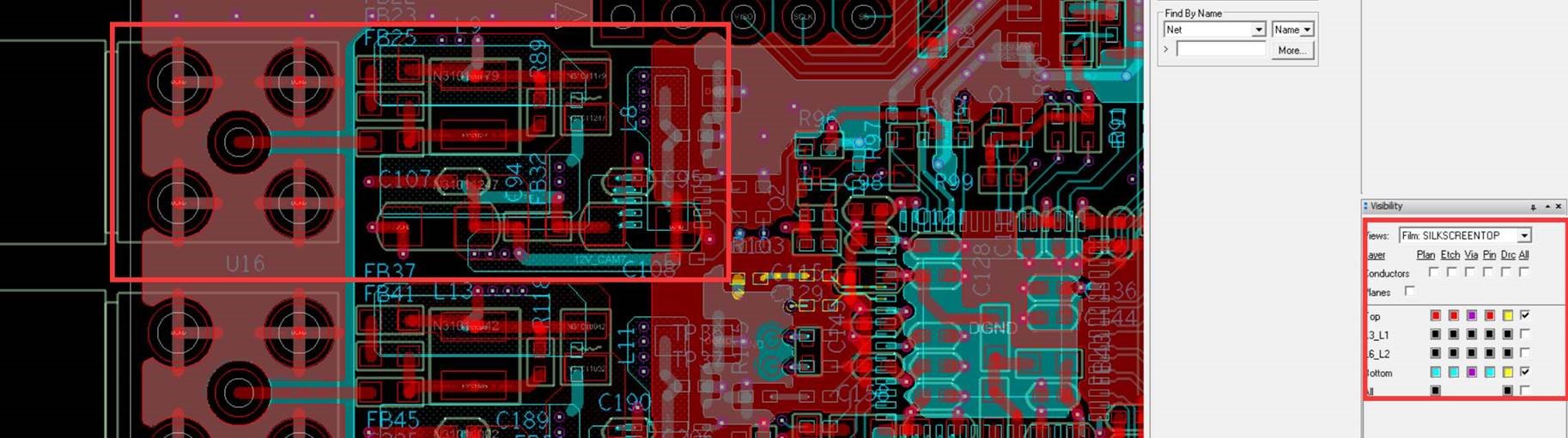 6